FUSION – ZOOMTEXT – JAWS UPDATES
What’s New and Useful
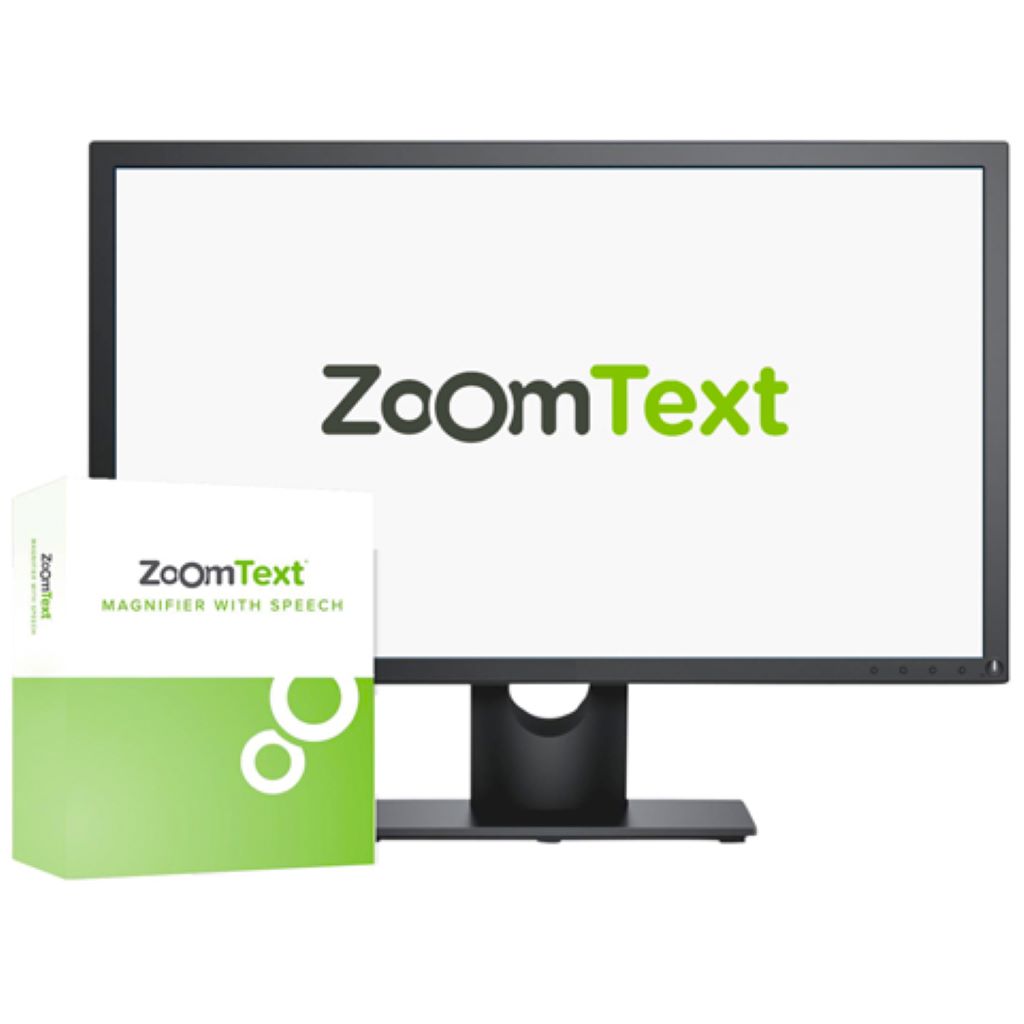 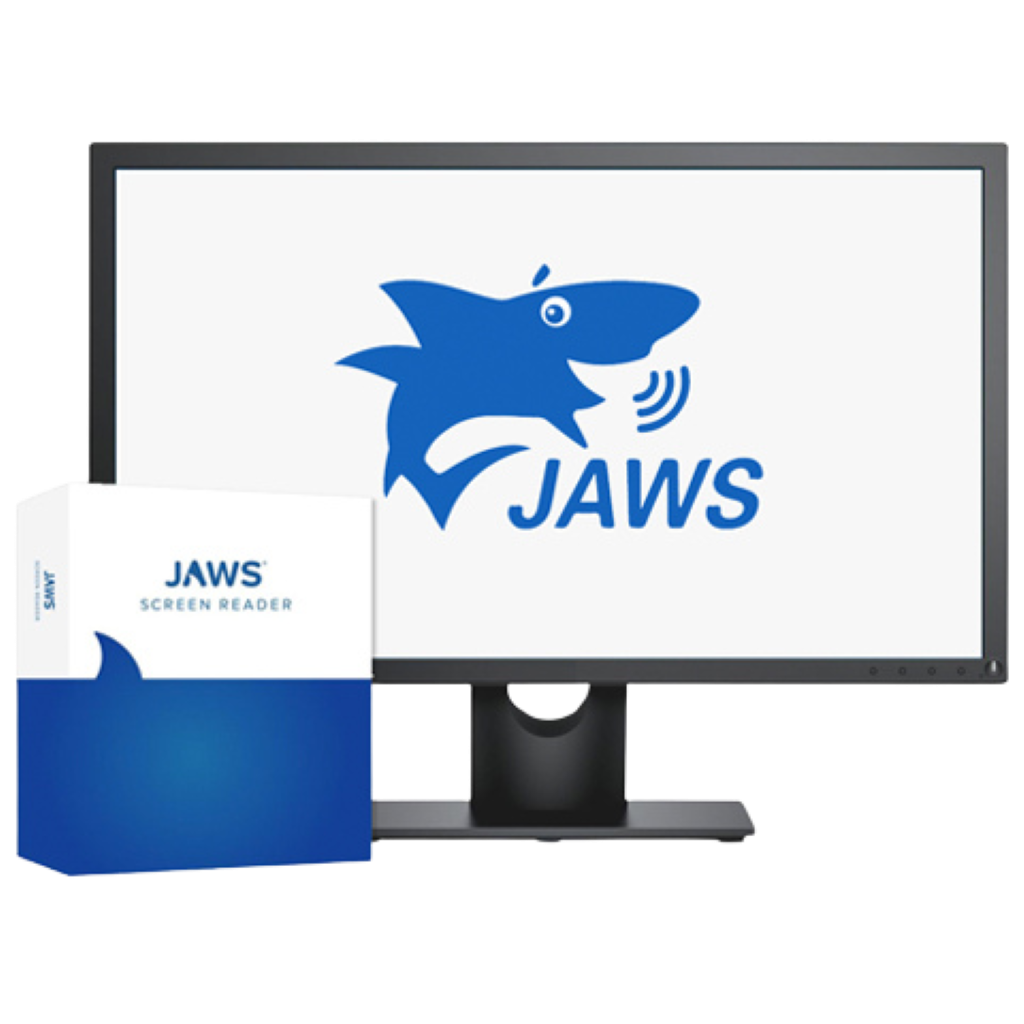 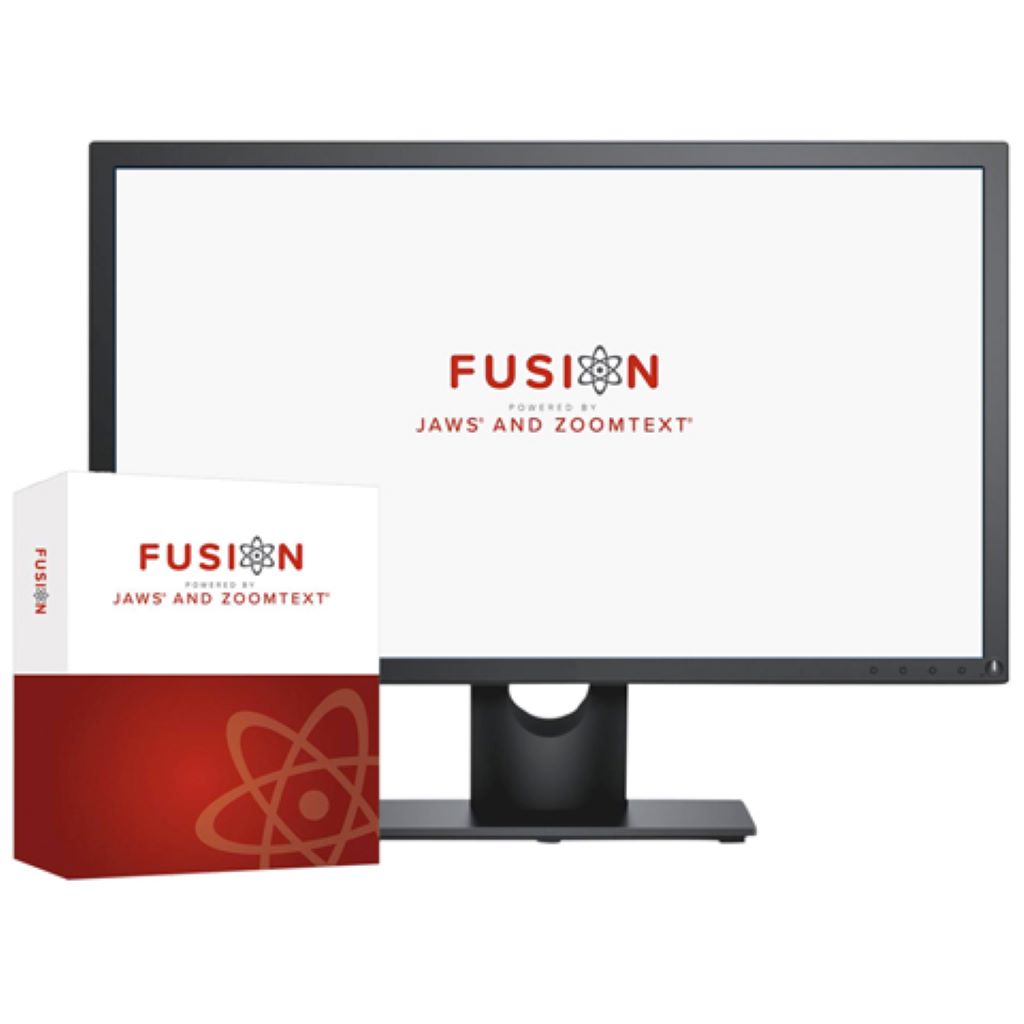 Power Up 2024 | Tuesday, April 9th, 2024 – 8:00 AM – 9:00 AM
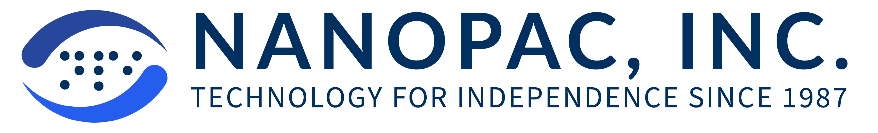 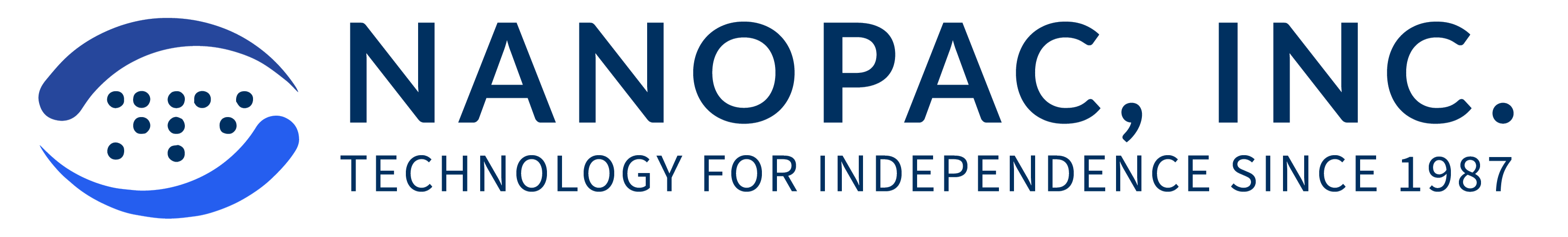 VINCE@NANOPAC.COM
918-665-0329
WWW.NANOPAC.COM
NanoPac Contact Details